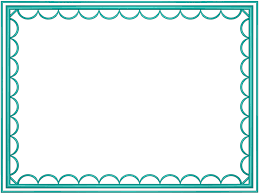 Solve
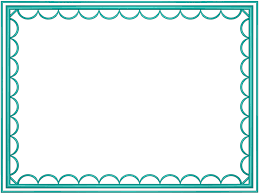 Solve
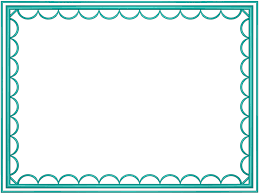 Solve using the quadratic formula
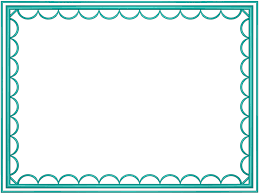 Factor
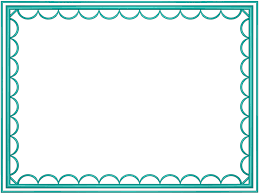 Solve using the quadratic formula
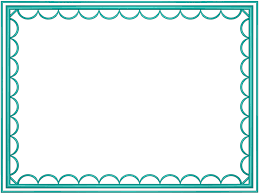 Factor
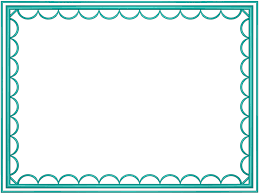 Solve using the quadratic formula
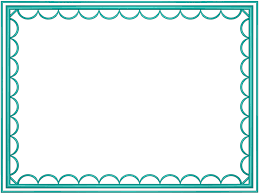 Solve
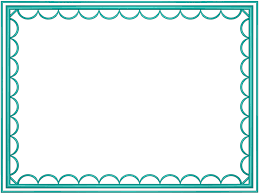 Solve
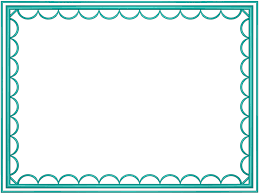 Solve
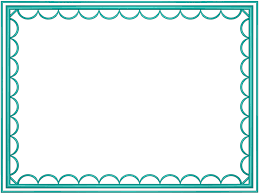 Solve
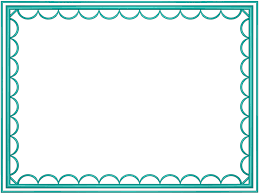 Factor
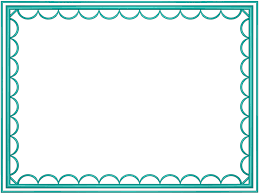 Solve
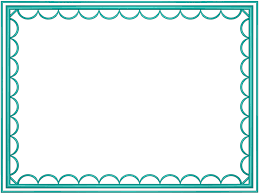 Factor
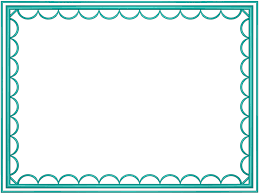 Factor
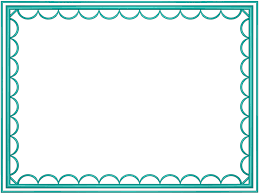 Factor
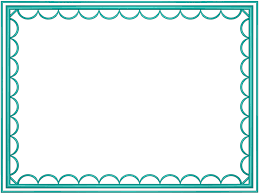 Factor
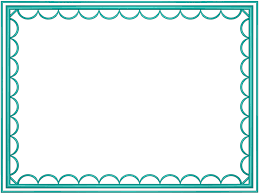 Factor
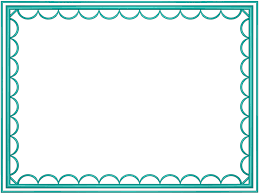 Factor
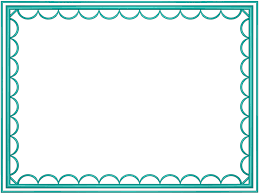 Solve
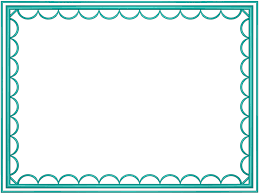 Solve